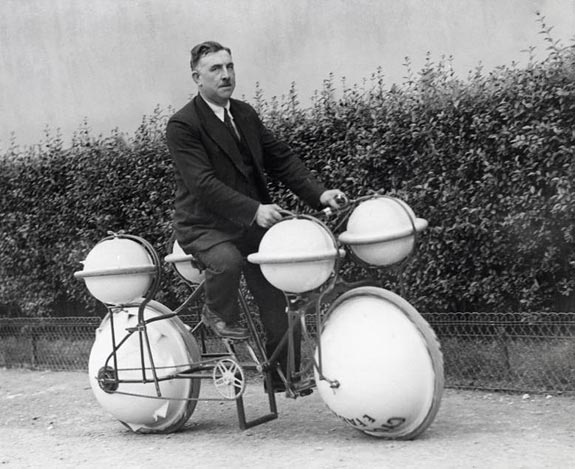 Thing- Many inventions
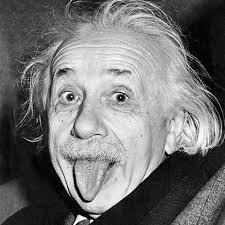 Person- Einstein
SUBJECT
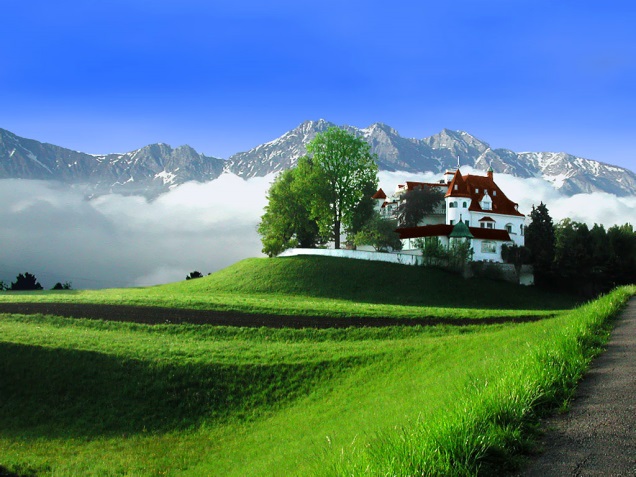 Place- Austria
Names the person, place , thing or idea that the sentence is about.
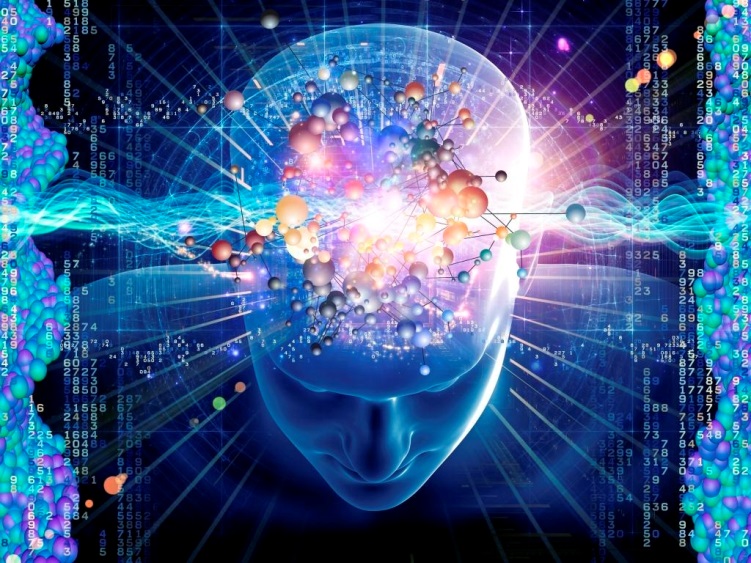 Idea- His intelligence
The cow walking down the stairs in the video fell.
His creative genius was in question after making the video.
The dark forest in the video was creepy
So many people have watched the video it scares me.
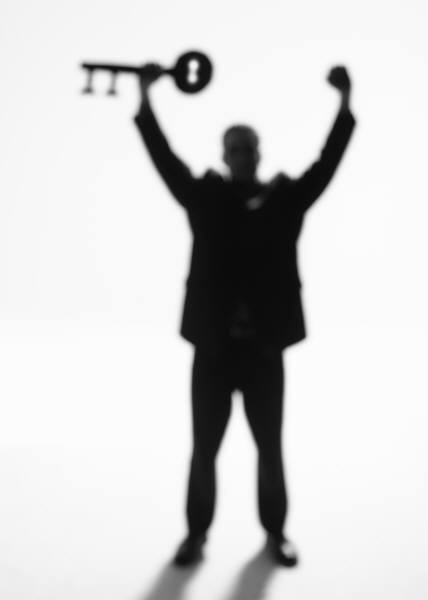 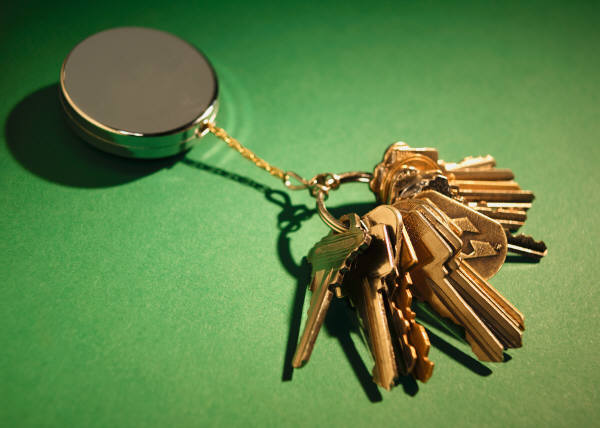 The other word renames or
describes the subject
Linking Verbs
Links the subject with another word in the sentence.
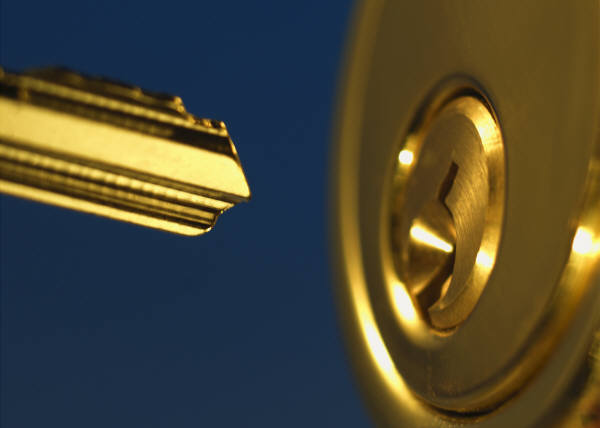 My captivity in the classroom was disturbing.

High school memories should not be so dark and evil.

My teacher could have been a minion for Satan.

Instead, she was an English teacher.
WAS
The other word renames or
describes the subject
SHOULD NOT BE
COULD HAVE BEEN
WAS
Some of you smarty pants noticed what we call a VERB PHRASE
Should not be
Could have been
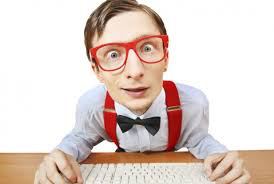 THEY HAVE A HELPING VERB (OR AUXILLARY VERBS)
HERE’S A LIST OF HELPING VERBS
am, are, is,
was, were,
be, being, been 
have, has, had 
shall, will,
do, does, did 
may, must, might
can, could, would, should
YOU DON’T NEED TO IDENTIFY THEM ON THE TEST FRIDAY, JUST KNOW THAT THEY CAN BE PART OF A VERB OF A VERB PHRASE.
HAVING THESE WILL HELP ON THE TEST
List of linking verbs
There isn’t a definite list that always is a linking verb, but there are some true linking verbs.
ANY FORM OF “BE”	AM, IS, ARE
	WAS, WERE,
	HAS BEEN, ARE BEING
	MIGHT HAVE BEEN, ETC.
	
AND
BECOME AND 
SEEM
THEN THERE ARE THESE VERBS WITH MULTIPLE PERSONALITIES
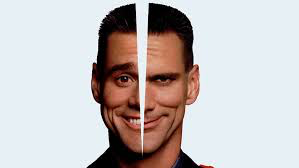 APPEAR
FEEL
GROW
LOOK
PROVE



REMAIN
SMELL
SOUND
TASTE
TURN
THEY CAN BE LINKING OR ACTION VERBS
Linking or Action?
L
Her darkness felt oppressive to us.
In the classroom I felt around for a light switch.
My classmates seemed terrified.
The room smelled horrible.
I smelled the flowers.
A strange smell leaked from the office.
The bell sounds broken.
The bell sounded the end of the day.
The beast turned on us all.
The beast turned into a teacher.
A
L
L
A
A
L
A
A
L
STILL CONFUSED? TRY THIS TRICK
If you can substitute AM, IS or ARE with the verb, and the sentence sounds logical, you have a linking verb.
Try it
AM, IS or ARE = LINKING VERB
Her darkness felt oppressive to us.
In the classroom I felt around for a light switch.
My classmates seemed terrified.
The room smelled horrible.
I smelled the flowers.
A strange smell leaked from the office.
The bell sounds broken.
The bell sounded the end of the day.
The beast turned on us all.
The beast turned into a teacher.
The only verb the trick doesn’t work with is Appear. The only thing that works with all of them is:
The other word renames or
describes the subject
DON’T FORGET
Linking verb
Links the subject with another word in the sentence.

The other word renames or
describes the subject
Subject
Names the person, place , thing or idea that the sentence is about.
The English 9 class
was ridiculous.